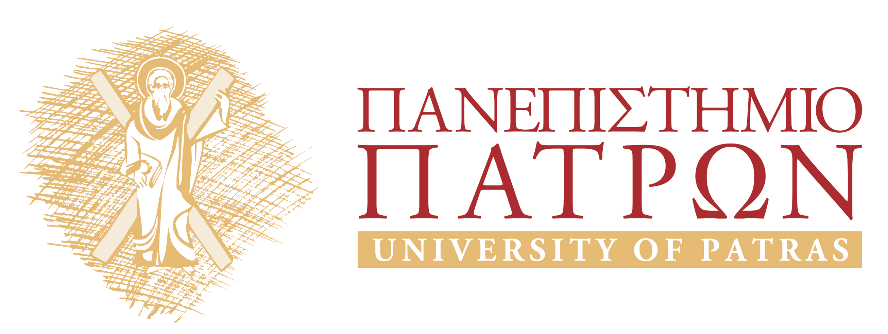 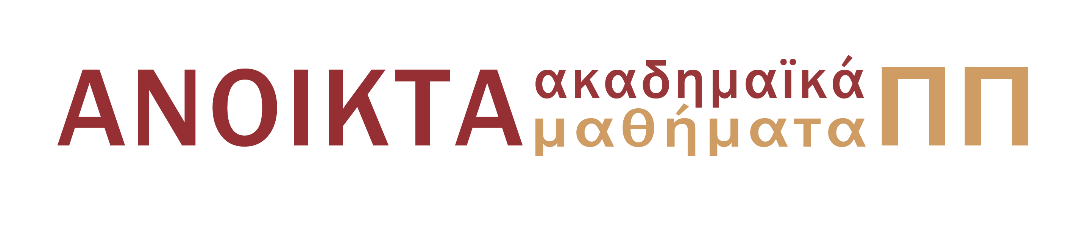 Τεχνολογία Περιβάλλοντος: Επεξεργασία Βιομηχανικών Υγρών Αποβλήτων
Ενότητα 1: Περιγραφή των σταδίων που λαμβάνουν χώρα σε μια Μονάδα Επεξεργασίας Υγρών Αποβλήτων

Μαντζαβίνος Διονύσιος
Πολυτεχνική Σχολή
Τμήμα Χημικών Μηχανικών
Σκοπός  Ενότητας
Στην ενότητα αυτή παρατίθονται τα στάδια τα οποία λαμβάνουν κατά την προηγμένη οξείδωση υγρών αποβλήτων. Παράλληλα, παρουσιαζονται συνοπτικά οι βασικές αρχές της ηλεκτροχημείας.
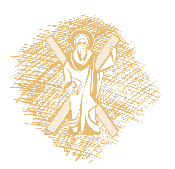 2
Περιεχόμενα ενότητας
Που Γίνεται?
 Τυπικό Διάγραμμα Ροής Μονάδας ΥΟ
 Εργαστηριακός Αντιδραστήρας CSTR
 Στήλη Φυσαλίδων
Μεταφορά Μάζας
Στάδια
Fixed Bed
Κατάλυση – Αντίδραση Ίλυος
Με τι κόστος γίνεται?
Τεχνολογία VerTech
Τελικά Πόσο Κοστίζει?
Άλλες Εφαρμογές
Παραδείγματα Εφαρμογών
Τελικά τι είναι η υγρή οξείδωση?
Ηλεκτρόλυση
Πλεονεκτήματα – Μειονεκτήματα
Άνοδος-Κάθοδος
Παράγοντες που καθορίζουν την ηλεκτρολυτική διεργασία
Δυναμικό Ηλεκτροδίου
Στάδια Ηλεκτρολυτικής Δράσης
Ρυθμορυθμιστικό Στάδιο
Υλικά Ηλεκτροδίων
Ηλεκτρολύτης-pH-Θερμοκρασία-Διεργασία Ηλεκτρο – Fenton
Παράμετροι Χαρακτηρισμού Ηλεκτροχημικών Διεργασιών
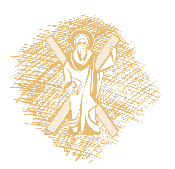 3
Που Γίνεται?
Τύποι Αντιδραστήρα
Στήλες Φυσαλίδων (Bubble Column)
Ιλύος (Slurry)
Με Καλάθι Καταλύτη (Catalyst Basket)
Σταροποιημένης Κλίνης (Fixed Bed)
Διαβρεχόμενης Κλίνης (Trickle Bed)
Άλλοι (?)

Τρόπος Λειτουργίας
Συνεχής
Ημι-Συνεχής (συνεχής ως προς την αέρια φάση)
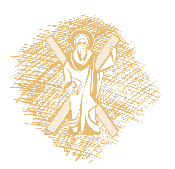 4
Τυπικό Διάγραμμα Ροής Μονάδας ΥΟ
Στήλη φυσαλίδων
Εναλλάκτης
Αέρας ή O2 και συμπιεστής
Αντλία υψηλής πίεσης
Προς διαχωριστή και ανάκτηση ενέργειας
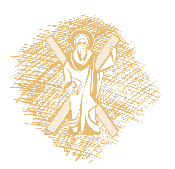 5
Στήλη Φυσαλίδων
D≈1m
H=10-15m
Φυσαλίδα
Υγρό
Υγρό: Πλήρης Ανάμιξη, τ=60min
Αέριο: PFR, τ= λίγα min
Αξόνική Διασπορά Αγνοείται (?)

Συνήθεις Σχεδιαστικές Παραδοχές
Μεταφορά μάζας Α          Υ
(Αντίσταση??)
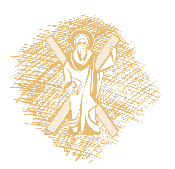 6
Μεταφορά Μάζας
Διεπιφάνεια Αερίου-Υγρου
cB  or cg
cgi
συγκέντρωση
cLi
cL
απόσταση
cB  or cg : Κύρια μάζα αερίου
cgi: συγκέντρωση αερίου στη διεπιφάνεια
cLi: συγκέντρωση υγρού στη διεπιφάνεια
cL: κύρια μάζα υγρού
...........: γενική περίπτωση
                : καλή ανάμιξη
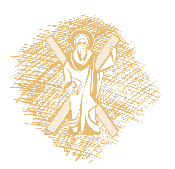 7
Στάδια
Μεταφορά από 1                 2
Kg : συντελεστής μεταφοράς μάζας
αg: εξωτερική επιφάνεια φυσαλίδας/ογκός
Συνήθως cgi≈cg
Ισορροπία στο 2
H : σταθερά Henry
Μεταφορά από 2                 3
KL : συντελεστής μεταφοράς μάζας
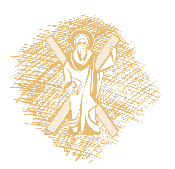 8
Στάδια
Μεταφορά από 3                 4
Kc : συντελεστής μεταφοράς μάζας
αc: εξωτερική επιφάνεια καταλύτη/μάζα
Αντίδραση στο [4-5]
Έστω 1ης τάξης:

K: σταθερά αντιδρασης
n: παράγοντας αποτελεσματικότητας (effectiveness factor)
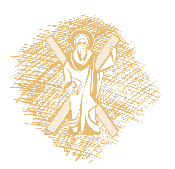 9
Στάδια
Μόνιμες Συνθήκες
Ρυθμοί Επιμέρους Σταδίων ΙΣΟΙ
Λύνοντας εξ. (5          1) Διαδοχικά
Γιατί πρέπει να γίνει?
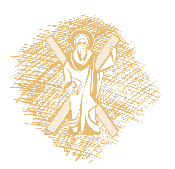 10
Fixed Bed
Ίδια ανάλυση με slurry αλλά για 2 φάσεις

Μπορείτε να δείξετε ότι για υγρό – στερεό, 1ης τάξης κινητική και n=1:


με
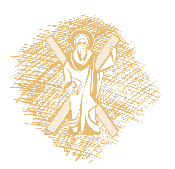 11
Κατάλυση – Αντίδραση Ίλυος
Φυσαλίδα 1 – 3 cm
Πορώδες καταλυτικό σωματίδιο (σε μm) ή πελέτα (σε mm)
συγκέντρωση
cg
cig
cL
ciL
cs
απόσταση
1: Κύρια μάζα αερίου
2: Διεπιφάνεια αερίου - υγρού
3: Κύρια μάζα υγρού
4:Επιφάνεια καταλύτη
5: Πόροι καταλύτη
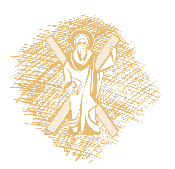 12
Με τι κόστος γίνεται?
Κόστος Εξοπλισμού
Ειδικά υλικά κατασκευής
Αντλία υψηλής πίεσης
Κόστος Λειτουργίας
Πίεση
Αέρας ή O2                ?
 Υγρό O2              ΟΧΙ 
Ανάκτηση ενέργειας         ΝΑΙ για φορτίο > 20 g/L COD
Τεχνολογία VerTech (Deep – shaft Reactor)
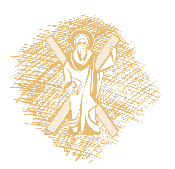 13
Τεχνολογία VerTech
Σύστημα ομόκεντρων κυλίνδρων
Βάθος: 1200m, Διάμετρος: 1m
Υδροστατική πίεση στον πύθμένα: 85 bar
Ροή αποβλήτου και οξειδωτικού προς τα κάτω από εσωτερικό κύλινδρο (downcomer)
Επεξεργασμένο απόβλητο προς τα πάνω από εξωτερικό κύλινδρο (upcomer)
Τρίτος αγωγός για απαγωγή θερμότητας
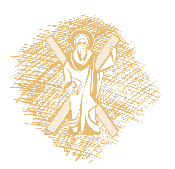 14
Τελικά Πόσο Κοστίζει?
Κόστος εξαρτάται από: Συνθήκες Λειτουργίας                   Απόδοση
Εμπειρικός Κανόνας
Φορτίο: 50g/L COD

Απομάκρυνση: 80%

Κόστος Επεξεργασίας:   x                      Βιολογική
                                           (4-5)*x            Υγρή Οξείδωση
                                            (10-12)*x       Αποτέφρωση
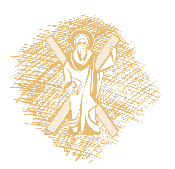 15
Τελικά Πόσο Κοστίζει?
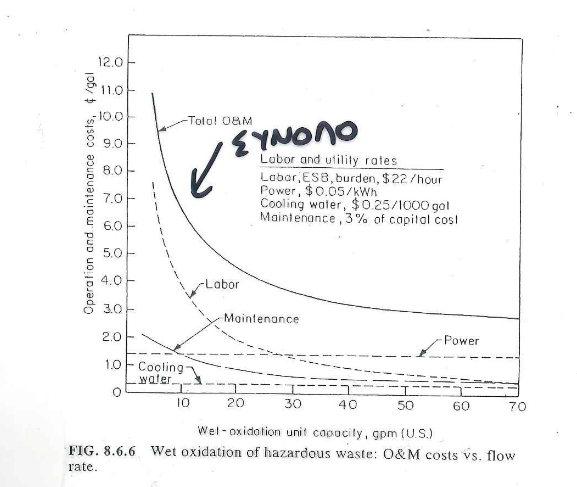 T=280◦C
Ptot=13.5MPa
Απομάκρυνση COD: 50g/L
 Εργατικά αυξάνουν πολύ σε μικρές ροές (1 εργάτης για 10-70 gpm)
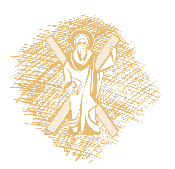 16
Τελικά Πόσο Κοστίζει?
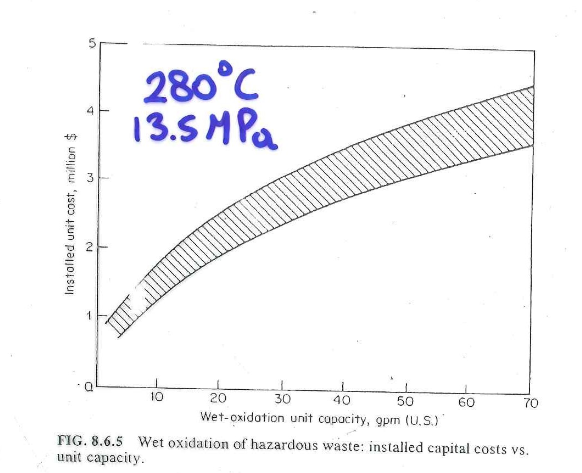 T=280◦C
Ptot=13.5MPa
Απομάκρυνση COD=50g/L
1gpm≈3.8L/min
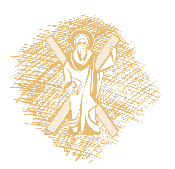 17
Άλλες Εφαρμογές
Επεξεργασία Ιλύος
Τυπικές συνθήκες: 150-200◦C
>50% μονάδων ΥΟ
Διάνοιξη κροκίδων, αποστείρωση, μερική απομάκρυνση COD (<15%)

Αναγέννηση Ενεργού Άνθρακα
Ταυτόχρονη κατάστροφή ρύπων
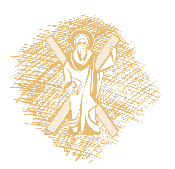 18
Παραδείγματα Εφαρμογών
Τεχνολογία

Zimpro
VerTech
Loprox – Bayer
Ciba Geicy
Athos – Vivendi
Osaka Gas
Kurita
Εφάρμογη

Απόβλητα και Ιλύς
Απόβλητα και Ιλύς
Απόβλητα με Fe²
Απόβλητα με Cu²
Ιλύς με Cu²
Απόβλητα και Ιλύς με ευγενή μέταλλα
Αμμωνία με Pt
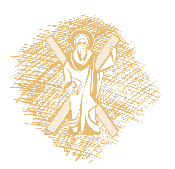 19
Τελικά τι είναι η υγρή οξείδωση?
Είναι ΠΟΜΑ?

Είναι ‘καλύτερη’ από ΠΟΜΑ?

Τι σημαίνει ‘καλύτερη’?

R & D σε Ελλάδα και αλλού
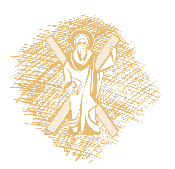 20
Ηλεκτρόλυση
Διέλευση ηλεκτρικού ρεύματος-ηλεκτρόδια-ηλεκτρολύτης-ηλεκτρικό κελί

Άμεση αντίδραση (επιφάνεια ηλεκτρ.)

Έμμεση αντίδραση (διάλυμα)

Ηλεκτροεπίπλευση

 Ηλεκτροδιάλυση (κινητικότητα ιόντων)

Καθαρισμός απόβλητων

Ανακύκλωση
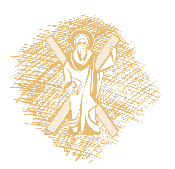 21
Πλεονεκτήματα - Μειονεκτήματα
Ανάκτηση μετάλλων/συστατικών

Ευελιξία εξοπλισμού – Όγκος αποβλήτου

Περιβαλλοντικά φιλική μέθοδος (e˗, O3, H2O2, Cl2)

Κόστος

Πολύπλοκα Απόβλητα
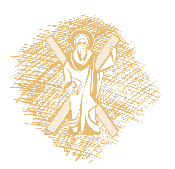 22
Ηλεκτρόλυση
Διάφραγμα ή Μεμβράνη
Α
Ν
Ο
Δ
Ο
Σ
R2
Κ
Α
Θ
Ο
Δ
Ο
Σ
-
-
-
-
-
-
-
R1
X¯ ανιόντα
+
+
+
+
+
+
+
e˗
O2
O1
κατιόντα M˖
Ηλεκτρολύτης MX
Ρεύμα
Ηλεκτρολυτικό στοιχείο
Ηλεκτρικό φορτίο
Γαλβανικό στοιχείο
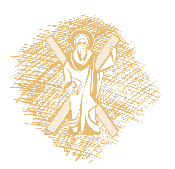 23
Ηλεκτρόλυση
Δύο ηλεκτρόδια
Άνοδος               οξείδωση
 Κάθοδος                αναγωγή

Ηλεκτροενεργείς ουσίες
(R1/O1,R2/O2)

Ηλεκτρολύτης
οξύ
Βάση
Αλάτι (NaCl)
Τήγμα άλατος

Πορώδες υλικό/μεμβράνη

Εξωτερικό κύκλωμα
διάλυμα
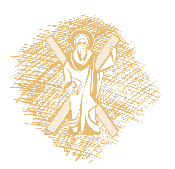 24
Άνοδος
(Έκλυση O2, ουδέτερα ή όξινα διαλύματα)
(Έκλυση O2, αλκαλικά διαλύματα)
(παραγωγή υπεροξειδίου)
(παραγωγή όζοντος)
(αναγέννηση διχρωμικού)
(οξείδωση φαινόλης)
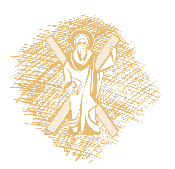 25
Κάθοδος
(Έκλυση H2, ουδέτερα ή αλκαλικά διαλύματα)
(Έκλυση H2, όξινα διαλύματα)
(ηλεκτροαπόθεση)
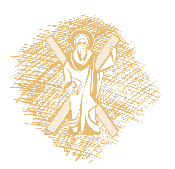 26
Παράγοντες που καθορίζουν την ηλεκτρολυτική διεργασία
Εφαρμοζόμενη τάση

Υλικά ηλεκτροδίων

Ηλεκτρολύτης

pH

Θερμοκρασία

Συγκέντρωση προς οξείδωση ουσίας

 Παρουσία Fe²
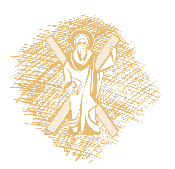 27
Δυναμικό Ηλεκτροδίου
Η
Λ
Ε
Κ
Τ
Ρ
Ο
Δ
Ι
Ο
Μεταφορά μάζας Rb
Rs
e˗
ΜΕΤΑΦΟΡΑ ΦΟΡΤΙΟΥ
Μεταφορά μάζας Ob
Os
Ηλεκτρόδιο + R/O = Ημιστοιχείο
s: surface
b: bulk
Ωμική αντίσταση (ηλεκτρολύτης, μεμβράνη)
Δυναμικό
Κυψέλης
Δυναμικό
Καθόδου
Δυναμικό
Ανόδου
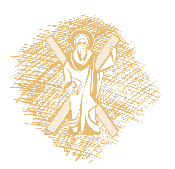 28
Δυναμικό Ηλεκτροδίου
: πυκνότητα ρεύματος
   : ένταση ρεύματος
   : επιφάνεια ηλεκτροδίου
Δυναμικά Nerst
Υπέρταση
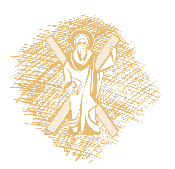 29
Στάδια Ηλεκτρολυτικής Δράσης
Μεταφορά μάζας bulk           surface

Μεταφορά φορτίου μεταξύ R/O και ηλεκτροδίου

Επιφανειακές δράσεις (προσρόφηση, απόθεση)

Ομογενείς χημικές διεργασίες
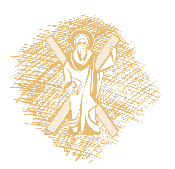 30
Ένταση ρεύματος:
Νόμος Faraday:
: φορτίο 
    : ένταση ρεύματος
    : αριθμός ηλεκτρονίων
    : αριθμός μορίων
: συντελεστής μεταφοράς φορτίου 
     : συντελεστής ,εταφοράς μάζας
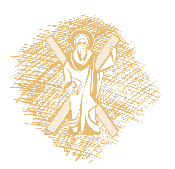 31
Ρυθμορυθμιστικό Στάδιο
(Κινητικός έλεγχος ρεύματος)
(Έλεγχος μεταφοράς μάζας)
Για ακραίες τιμές δυναμικού                          και
Κινητικός έλεγχος
Έλεγχος μεταφοράς μάζας
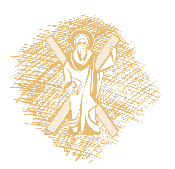 32
Υλικά Ηλεκτροδίων
Κάθοδος: SS
Χαμηλό κόστος, όχι ιδιαίτερο ενδιαφέρον

Άνοδος: Pt, Ni, Ti, γραφίτης
Μικρή διάρκεια ζωής, όχι μεγάλες τάσεις

Άνοδος: σύντηξη ευγενών μετάλλων 
(Pt, Ir, Ti, ρόδιο, ταντάλιο)

Συνήθως: Ti/Pt, Ti/PbO2, Ti/IrO2, Ti/RuO2
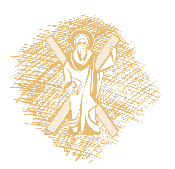 33
Ηλεκτρολύτης
Συνήθως:   NaCl
Συγκέντρωση
pH
Cl¯ (οξειδωτικό)
Τοπικά χλωριωμένα παραπροϊόντα
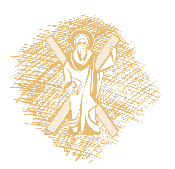 34
pH
Επηρεάζει ηλεκτρολύτη
Βαθμός κορεσμού ανοδικής επιφάνειας
Θερμοκρασία
Κινητική ηλεκτρ. δράσεων
Συντελεστές μεταφοράς
Πυκνότητα ρεύματος
Διεργασία Ηλεκτρο - Fenton
Εξωτερική προσθήκη Fe²
Διαλυτοποίηση ηλεκτροδίου
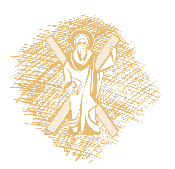 35
Παράμετροι Χαρακτηρισμού Ηλεκτροχημικών Διεργασιών
Απόδοση Ρεύματος (current efficiency)
: φορτίο που καταναλώνεται για παραγωγή επιθυμητού προϊόντος
    : ολικό φορτίο
Κατανάλωση Ενέργειας
: ενέργεια για μετατροπή ενός mol (J/mol)
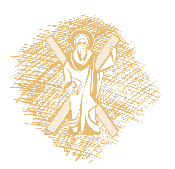 36
Παράμετροι Χαρακτηρισμού Ηλεκτροχημικών Διεργασιών
Θερμοδυναμική απόδοση ενέργειας (thermodynamic energy efficiency)
δηλαδή λόγος ελεύθερης ενέργειας προς την καταναλισκόμενη ενέργεια
Απόδοση ενέργειας (energy yield)
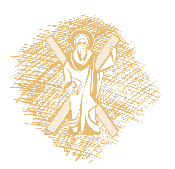 37
Τέλος Ενότητας
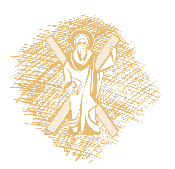 38
Σημείωμα Χρήσης Έργων Τρίτων (1/1)
Το Έργο αυτό κάνει χρήση των ακόλουθων έργων:
Εικόνες/Σχήματα/Διαγράμματα/Φωτογραφίες 
Διαφάνεια 16: Εικόνα, Simon Parsons, Advanced Oxidation Processes for Water and Wastewater Treatment, IWA Publishing 
Διαφάνεια 17: Εικόνα, Simon Parsons, Advanced Oxidation Processes for Water and Wastewater Treatment, IWA Publishing
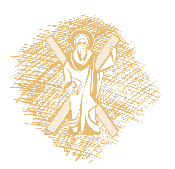 39
Χρηματοδότηση
Το παρόν εκπαιδευτικό υλικό έχει αναπτυχθεί στo πλαίσιo του εκπαιδευτικού έργου του διδάσκοντα.
Το έργο «Ανοικτά Ακαδημαϊκά Μαθήματα στο Πανεπιστήμιο Αθηνών» έχει χρηματοδοτήσει μόνο την αναδιαμόρφωση του εκπαιδευτικού υλικού. 
Το έργο υλοποιείται στο πλαίσιο του Επιχειρησιακού Προγράμματος «Εκπαίδευση και Δια Βίου Μάθηση» και συγχρηματοδοτείται από την Ευρωπαϊκή Ένωση (Ευρωπαϊκό Κοινωνικό Ταμείο) και από εθνικούς πόρους.
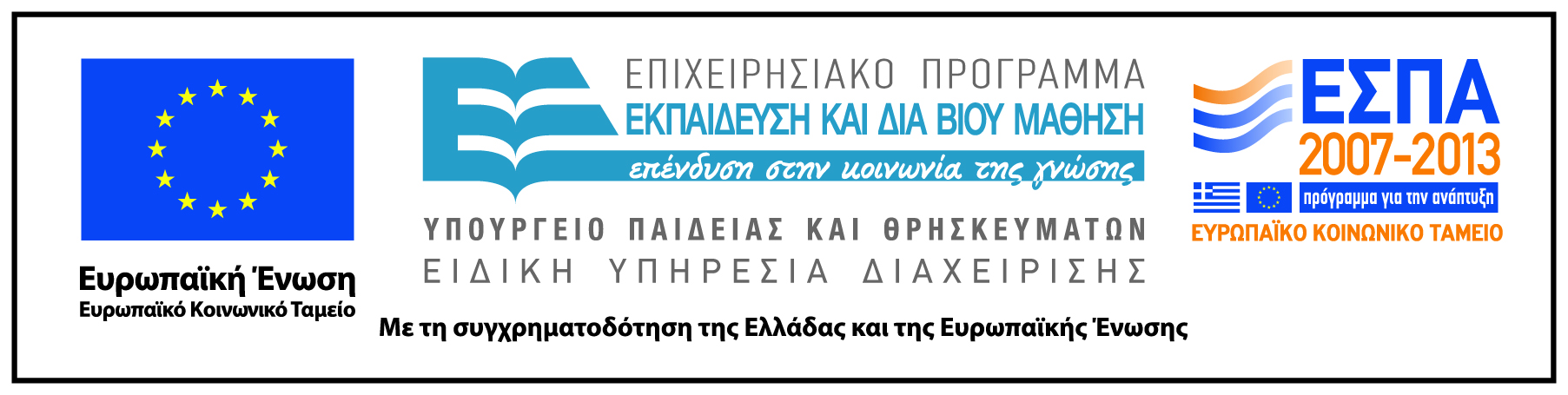 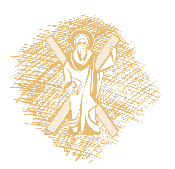 40
Σημείωμα Ιστορικού Εκδόσεων Έργου
Το παρόν έργο αποτελεί την έκδοση 1.0.0.
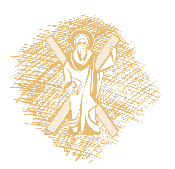 41
Σημείωμα Αναφοράς
Copyright Πανεπιστήμιο Πατρών. Καθηγητής, Διονύσιος Μαντζαβίνος. «Τεχνολογία Περιβάλλοντος: Επεξεργασία Βιομηχανικών Υγρών Αποβλήτων, Περιγραφή των σταδίων που λαμβάνουν χώρα σε μια Μονάδα Επεξεργασίας Υγρών Αποβλήτων». Έκδοση: 1.0. Πάτρα 2015. Διαθέσιμο από τη δικτυακή διεύθυνση: https://eclass.upatras.gr/courses/CMNG2170/
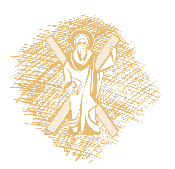 42
Σημείωμα Αδειοδότησης
Το παρόν υλικό διατίθεται με τους όρους της άδειας χρήσης Creative Commons Αναφορά, Μη Εμπορική Χρήση Παρόμοια Διανομή 4.0 [1] ή μεταγενέστερη, Διεθνής Έκδοση.   Εξαιρούνται τα αυτοτελή έργα τρίτων π.χ. φωτογραφίες, διαγράμματα κ.λ.π.,  τα οποία εμπεριέχονται σε αυτό και τα οποία αναφέρονται μαζί με τους όρους χρήσης τους στο «Σημείωμα Χρήσης Έργων Τρίτων».
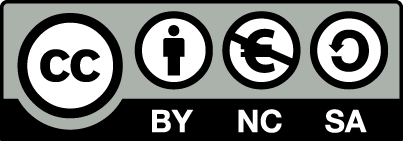 [1] http://creativecommons.org/licenses/by-nc-sa/4.0/ 

Ως Μη Εμπορική ορίζεται η χρήση:
που δεν περιλαμβάνει άμεσο ή έμμεσο οικονομικό όφελος από την χρήση του έργου, για το διανομέα του έργου και αδειοδόχο
που δεν περιλαμβάνει οικονομική συναλλαγή ως προϋπόθεση για τη χρήση ή πρόσβαση στο έργο
που δεν προσπορίζει στο διανομέα του έργου και αδειοδόχο έμμεσο οικονομικό όφελος (π.χ. διαφημίσεις) από την προβολή του έργου σε διαδικτυακό τόπο

Ο δικαιούχος μπορεί να παρέχει στον αδειοδόχο ξεχωριστή άδεια να χρησιμοποιεί το έργο για εμπορική χρήση, εφόσον αυτό του ζητηθεί.
43